Європейське мовне портфоліо як дієвий інструмент формування ключових компетентностей школярів
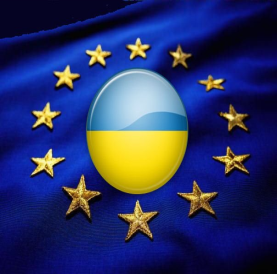 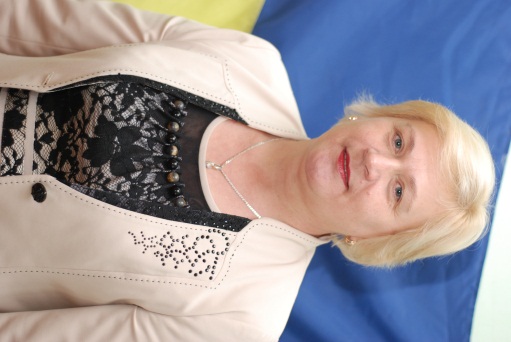 Пастухевич Любов Володимирівна
Вчитель англійської мови
Микулинецької ЗОШ І-ІІІ ступенів
Теребовлянського району Тернопільської області
Вчитель вищої кваліфікаційної категорії,
вчитель-методист.
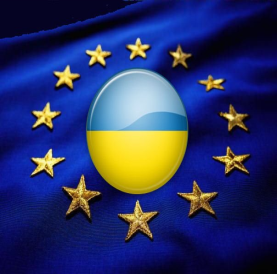 Європейське мовне портфоліо
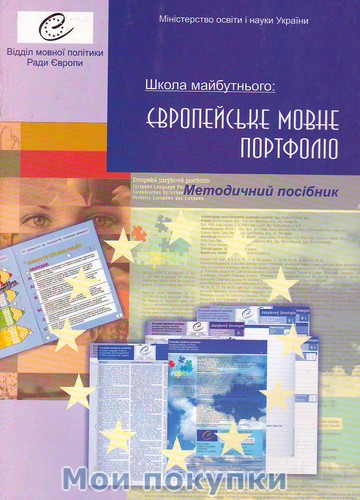 Документ, у якому кожен, хто опановує мову, може зібрати і у систематизованому  вигляді представити свої досягнення
Мета ЄМП
Мотив учіння:
Англійська мова 
в навчанні й дружбі допоможе,
 а в житті надати бонус зможе!
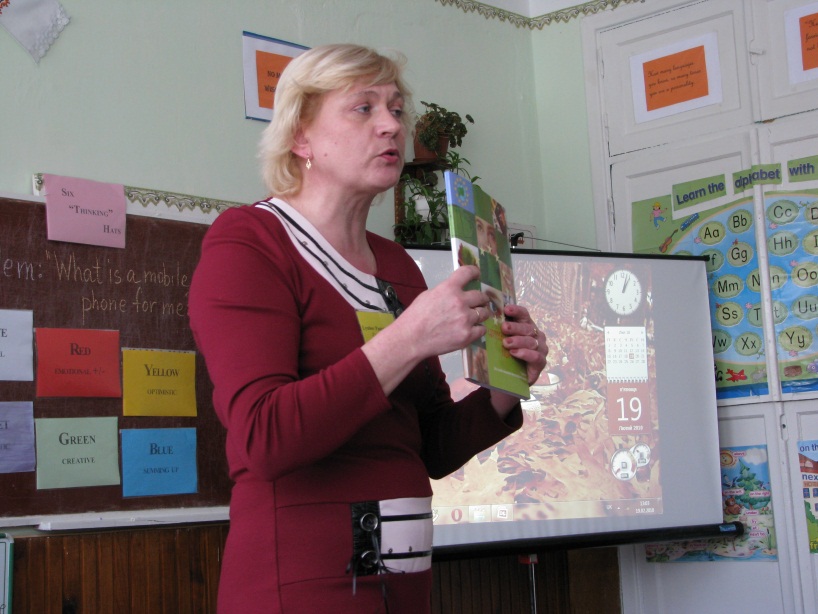 Загальні компетенції користувачів
Функції ЄМП
Ключові компетентності
Навчальна
Комунікативна
Здоров’язберігаюча
ЄМП
Інформаційна 
(ІКТ)
Соціальна
Громадянська
Загальнокультурна
Навчальна
ЄМП як форма і процес організації навчально-пізнавальної діяльності
Навчальна
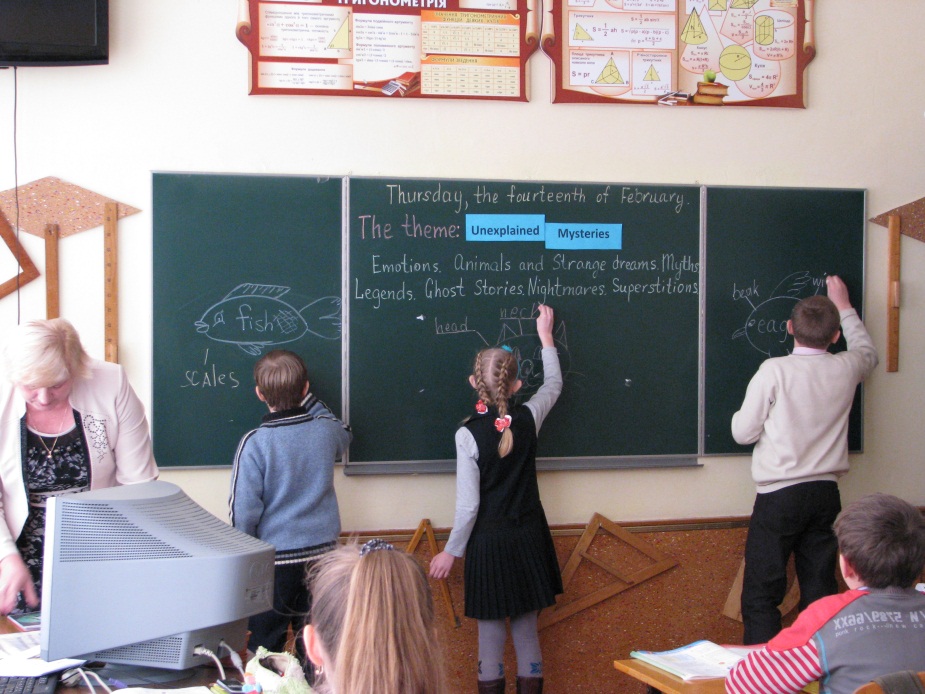 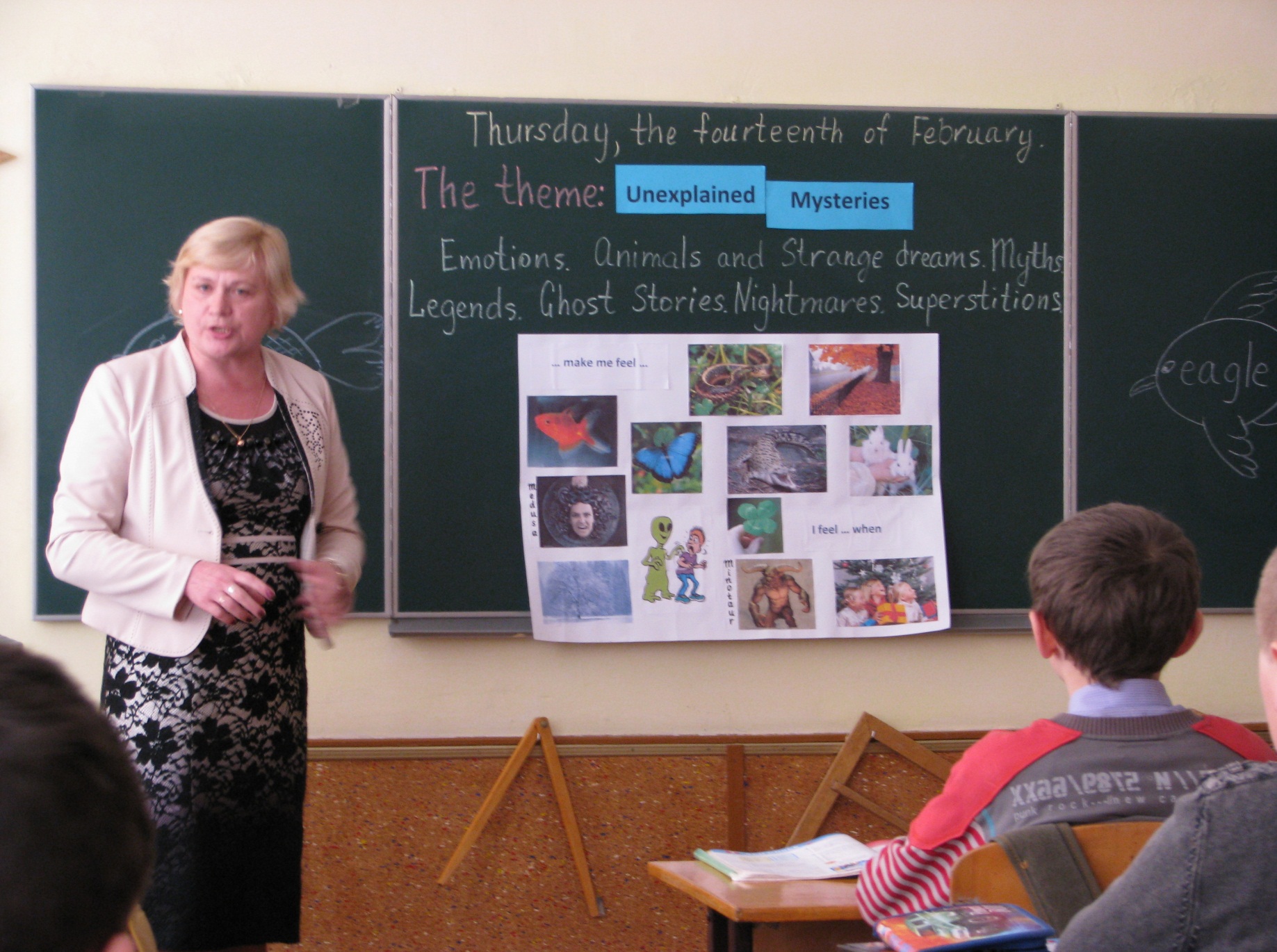 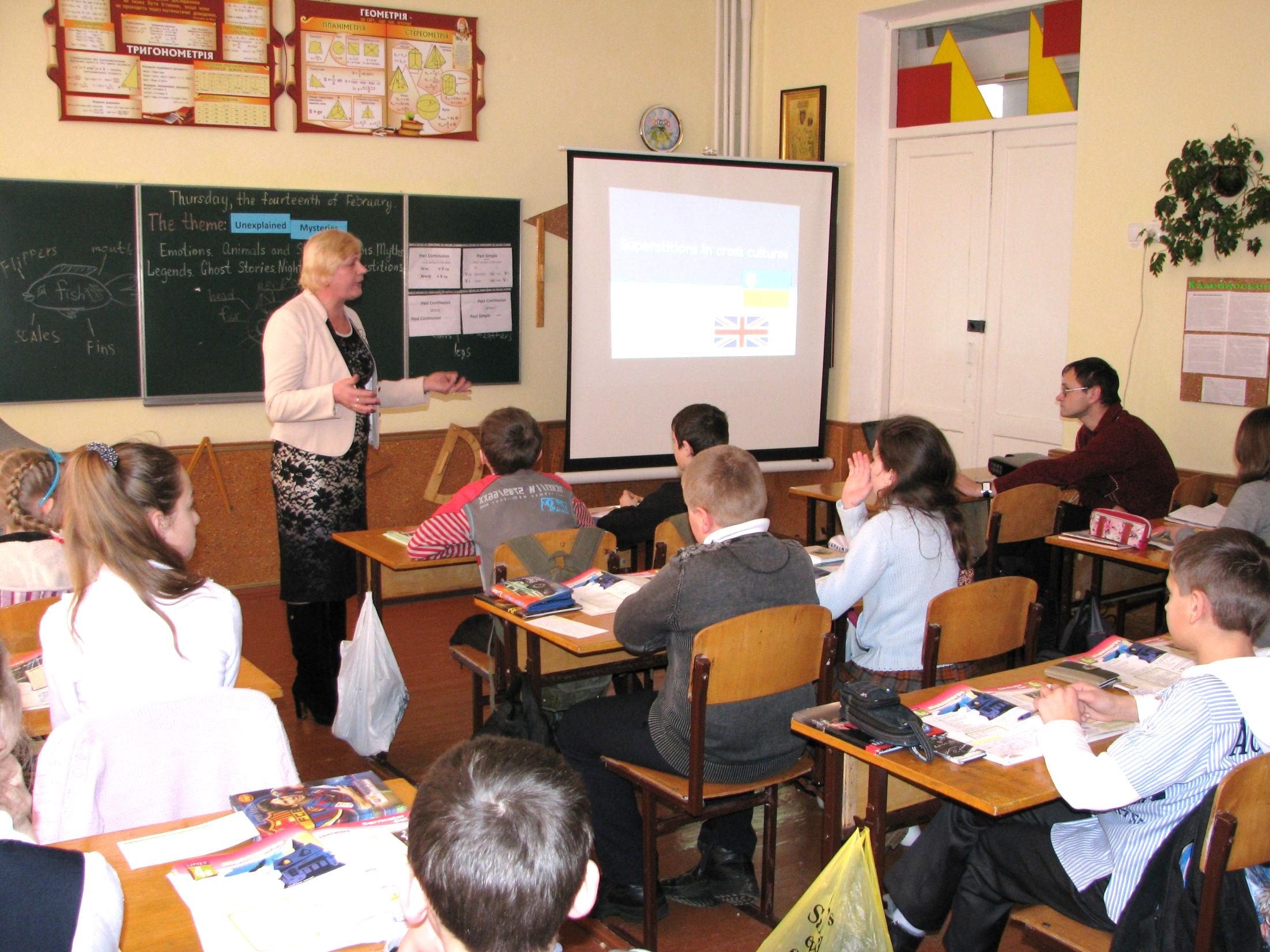 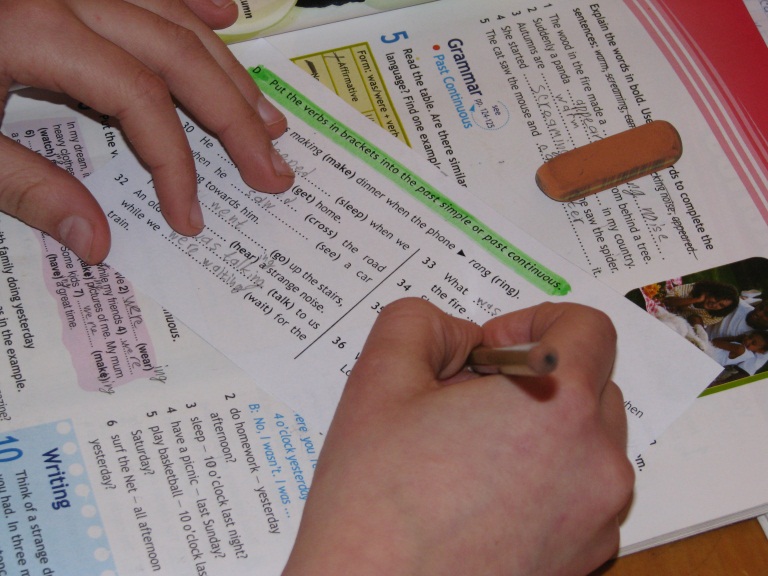 After-watching video activity
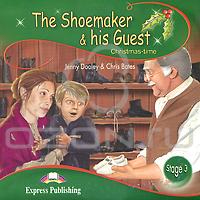 I am sure he was a wise man, as he found some good pieces of advice to every person.
Комунікативна
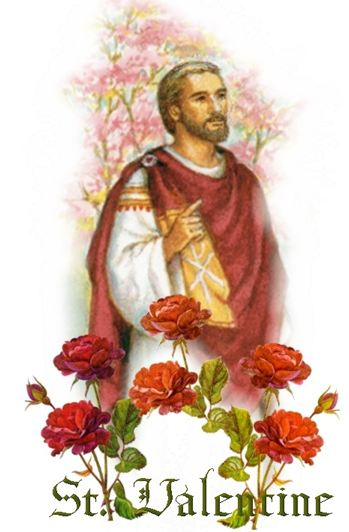 Pupil 3. I know, Valentine, that you were thrown into prison and your punishment was death. How did it happen?
St. Valentine. Did I mention that I was a priest? One of my favourite activities was to marry young couples. I kept on performing marriage ceremonies secretly. It was so exciting! However, one night the Roman soldiers caught me and threw into prison.
Комунікативна
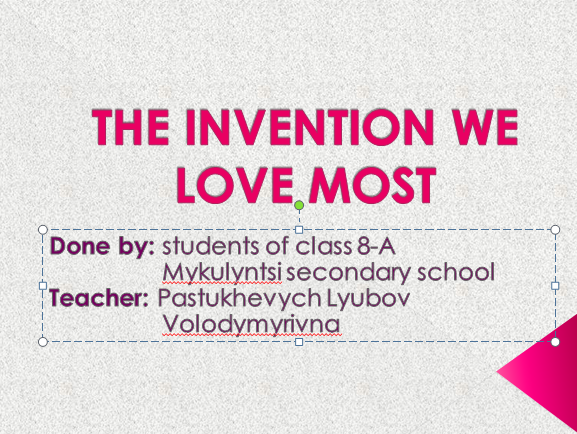 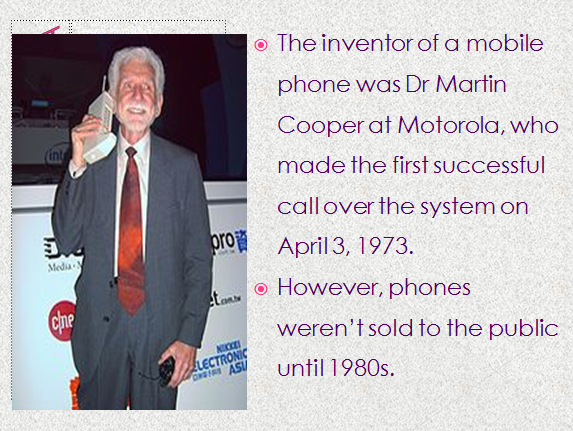 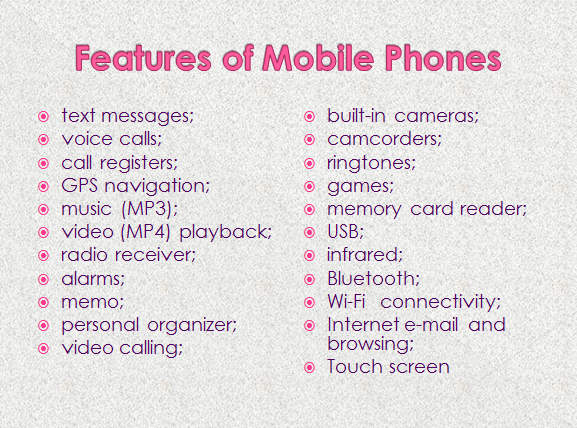 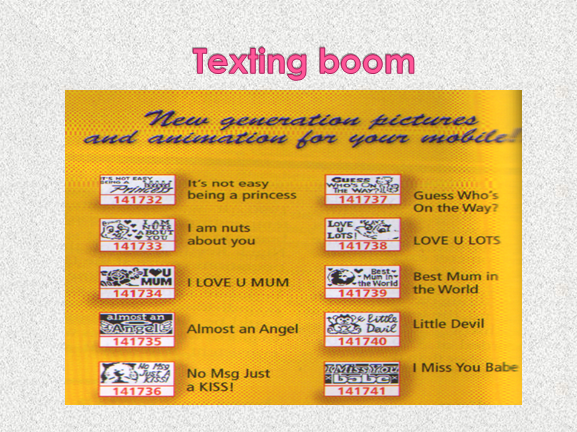 Інформаційна
Уміння використовувати джерела інформації для власного розвитку
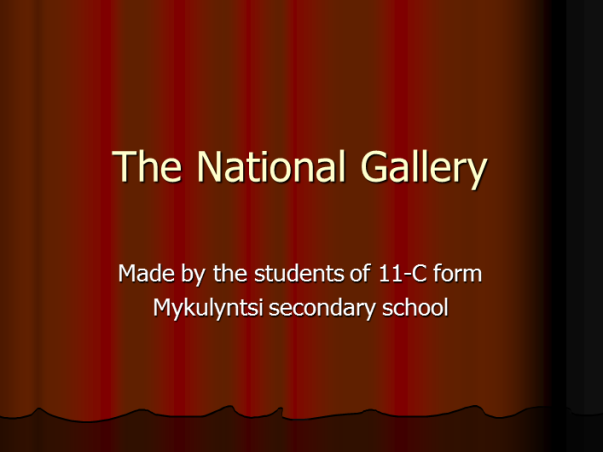 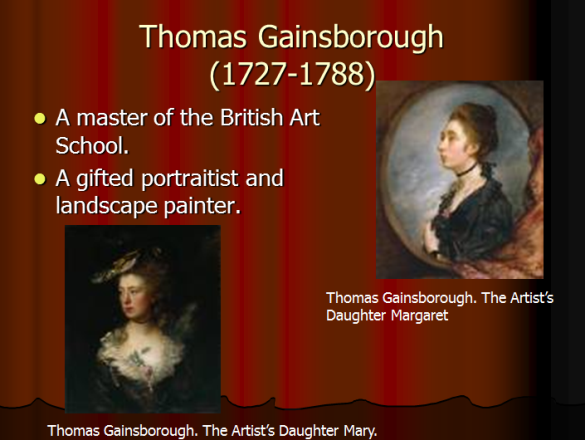 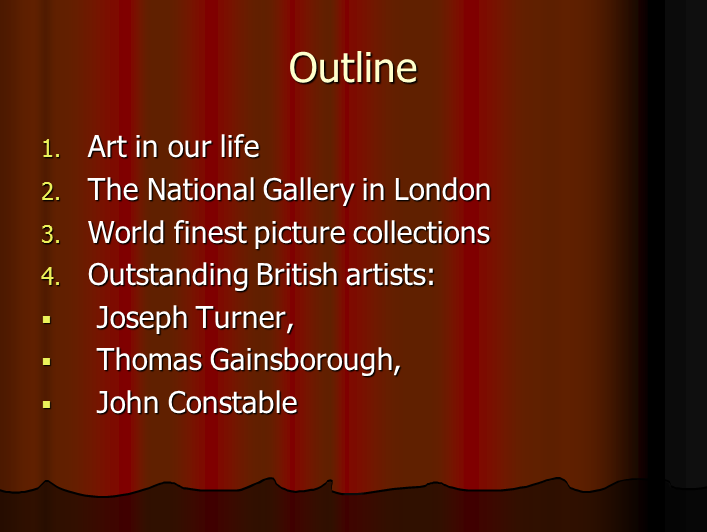 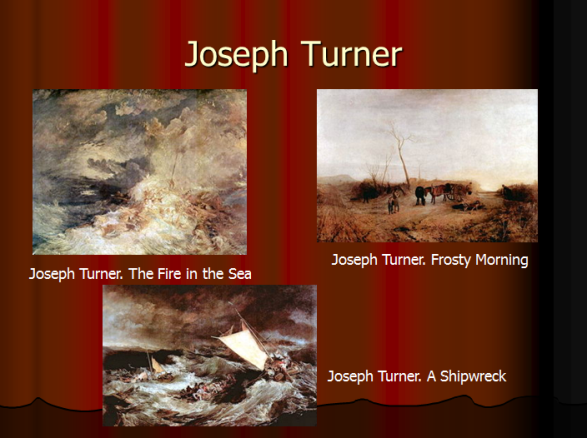 Загальнокультурна
Уміння орієнтуватися у культурній та духовній спадщині світової спільноти
Засвоєння знань соціокультурних особливостей, національних і європейських морально-етичних норм та цінностей
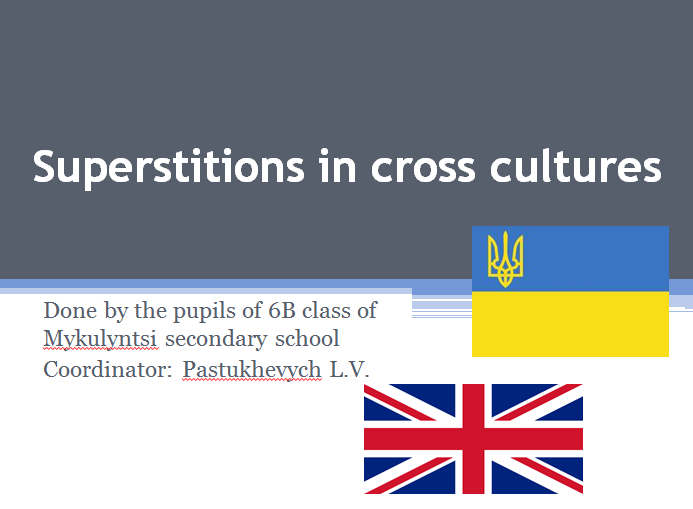 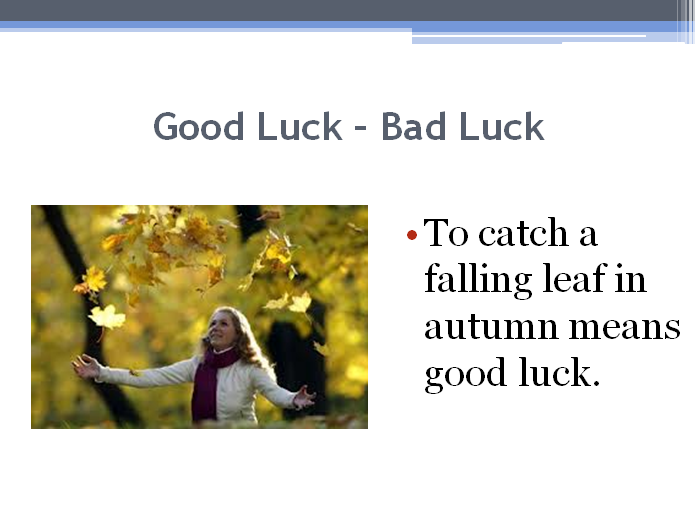 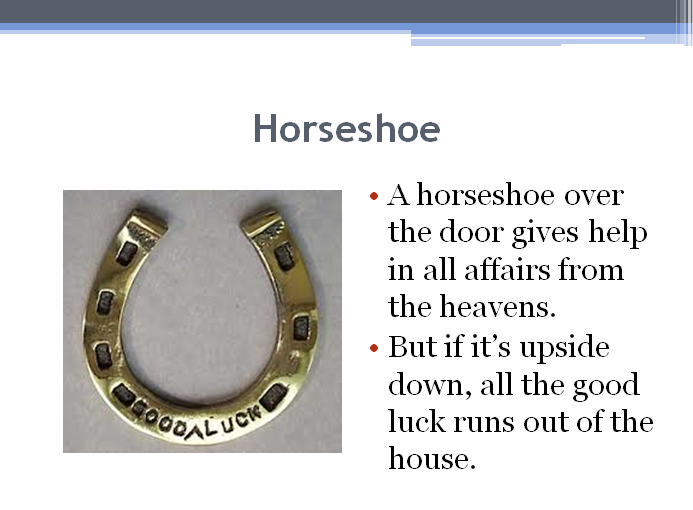 Загальнокультурна
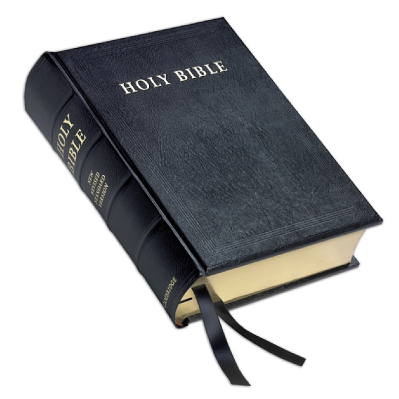 Громадянська
Здатність орієнтуватися в питаннях суспільного життя
Are you erudite enough? Let`s chеck.
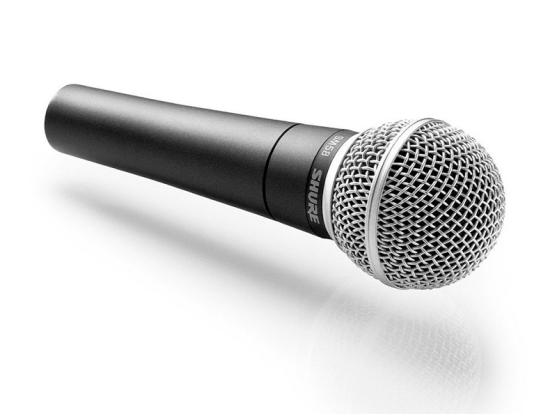 What company has presented the first mobile phone with a coloured display?
Siemens
We know that the inventor of a phone Bell has never spoken over the phone with his mother and wife. Why?
both of them were deaf
A 27 year old Melisa Thompson from Great Britain set a record in speedy writing of SMS. How much time did it take her to write two sentences of 23 words?
25.94 seconds
Соціально-трудова
Здатність до співпраці
Мобільність
Виконання різних ролей
Уміння реалізувати комунікативну мету залежно від обставин
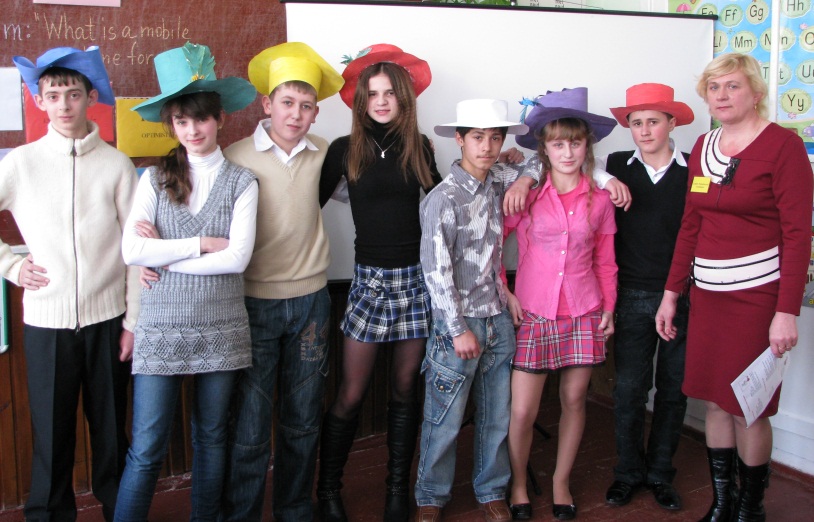 “What is a mobile phone for you?”
“Six thinking hats”
Здоров’язберігаюча
Готовність вести здоровий спосіб життя у фізичній, психічній та духовній сферах
Переваги використання ЄМП
Зростання мотивації всіх учнів, включаючи найменш успішних
Зростання впевненості учнів в собі та їхніх можливостях
Збільшення часу свідомої роботи учня над покращенням своїх результатів
Зростання учнівської креативності та критичного мислення
Усвідомлення учнями мови як засобу спілкування  й розв’язання мунікативних завдань
Активізація іншомовної діяльності поза школою
(конкурси ,мовні табори)
Розвиток компетентностей самооцінки та самопроектування
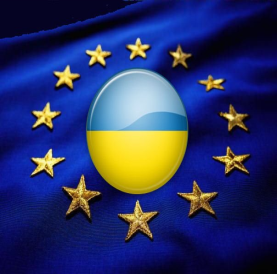 Портфоліо – найдоцільніша технологія, що сприяє формуванню усіх ключових компетентностей
Знання – це скарб. Наповнюй ними себе та своїх учнів!
Позитивні емоції – запорука якісного навчання, що неодмінно приведе до успіху
May all the days of all the years
That God has still in store
Be filled with joy and grace
To bless you more and more

May hope of heart and peace of mind
Beside you ever stay
And that’s the golden wish I have
For you on every coming day!
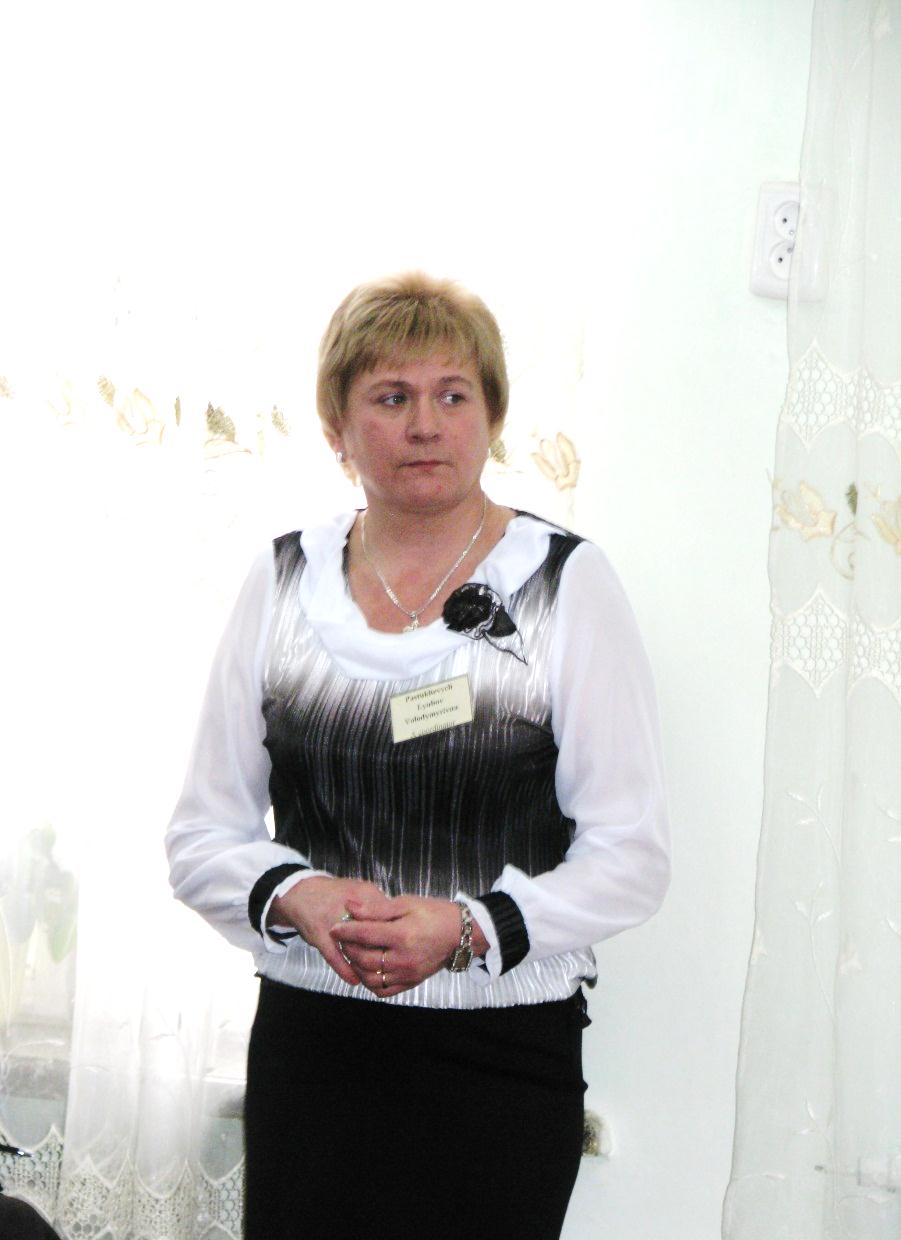